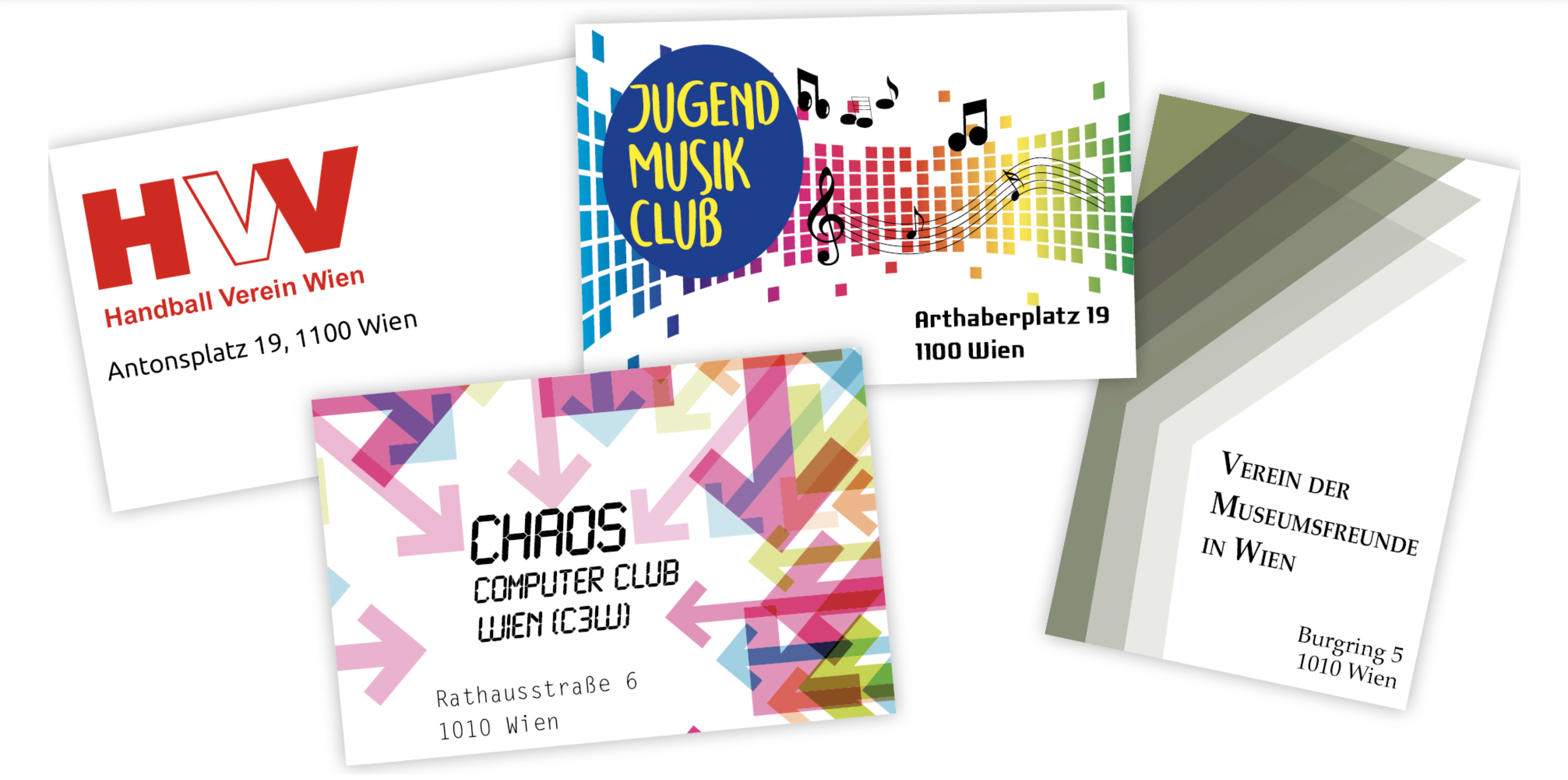 Ein Verein für jeden von uns
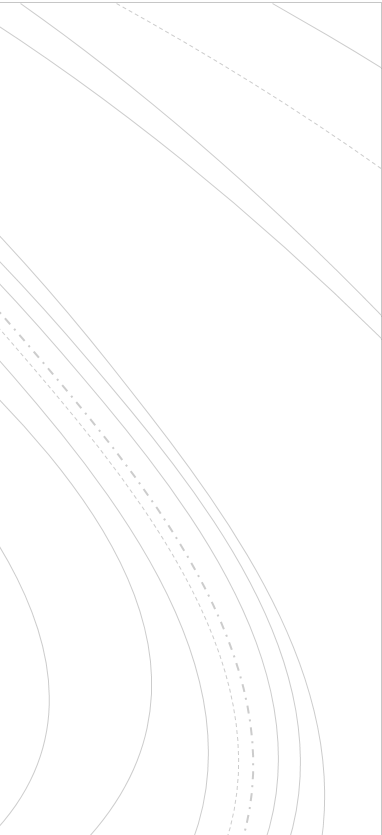 Du hörst Maximilian, Jakob, Emilia und Hannah. Sie sprechen über ihre Hobbys und Interessen.
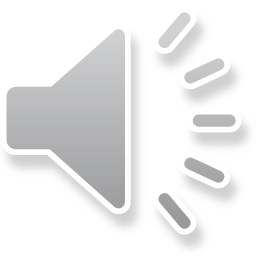 In welchem Verein sind sie?
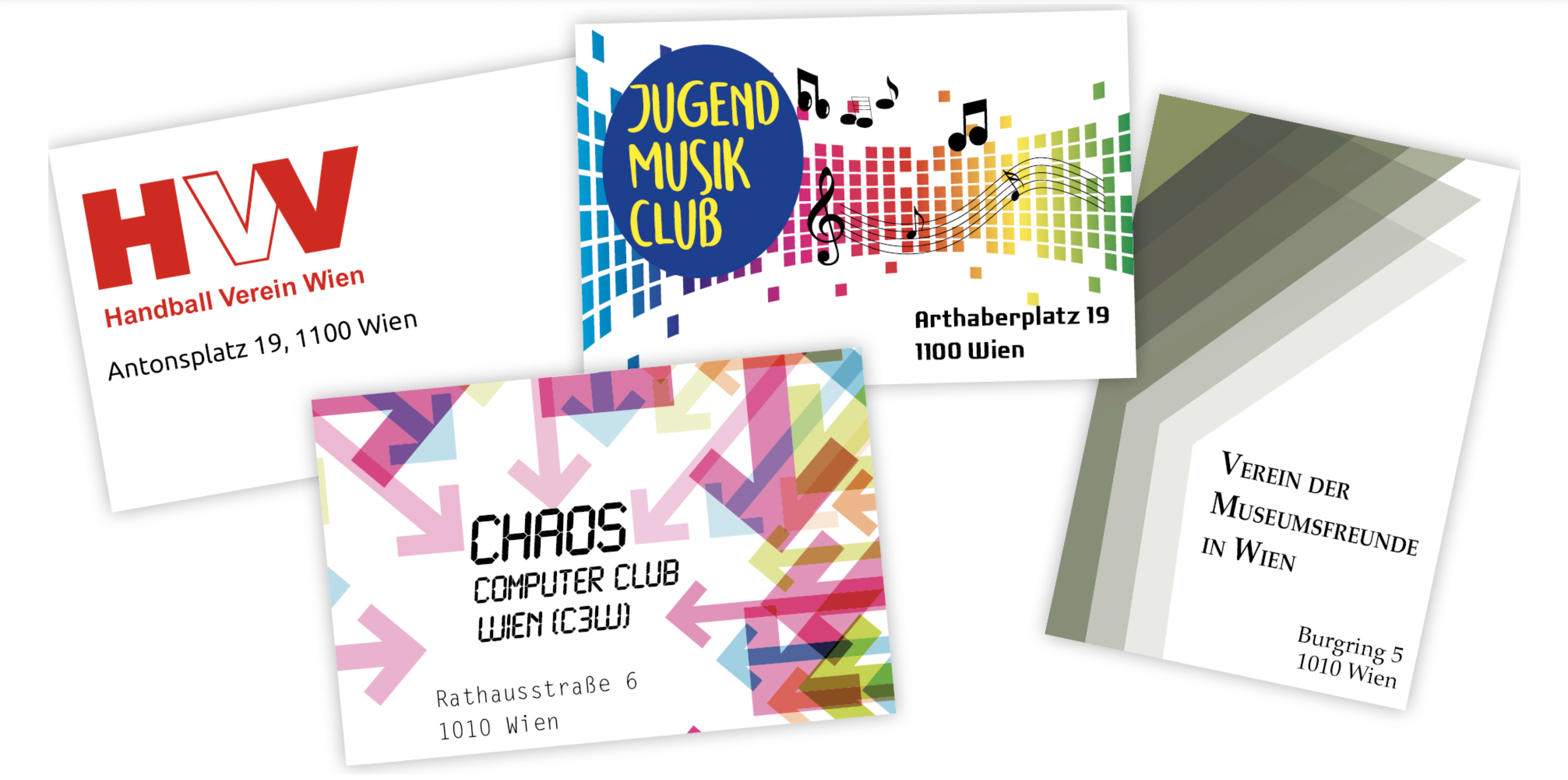 Emilia ist im Jugendmusikclub.
Maximilian ist im Handballverein.
Jakob ist im Verein der Museumsfreunde.
Hannah ist im Computerclub Chaos.
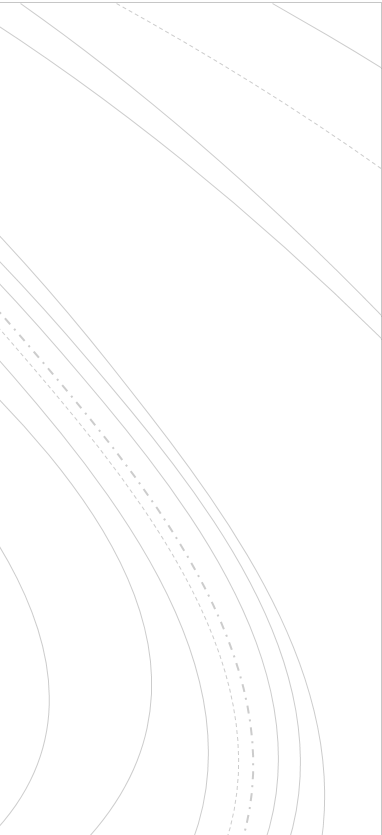 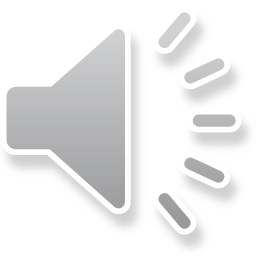 Du hörst Maximilian, Jakob, Emilia und Hannah. Sie sprechen über ihre Hobbys und Interessen.
Was machen sie gern?
Emilia ist im Jugendmusikclub.
Hannah ist im Computerclub Chaos.
Jakob ist im Verein der Museumsfreunde.
Maximilian ist im Handballverein.
Sie mag Musik.
Er spielt gern Handball.
Sie mag Informatik.
Er malt und zeichnet gern.
Sie macht Musik mit ihrer Band.
Sie experimentiert und programmiert gern.
Er trainiert zweimal die Woche.
Er ist kreativ.
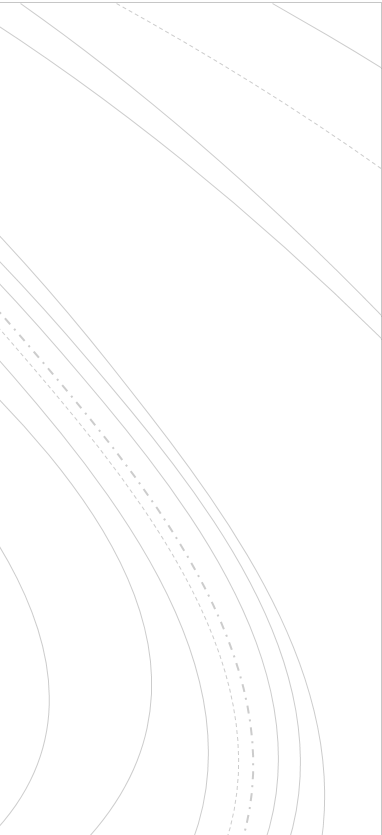 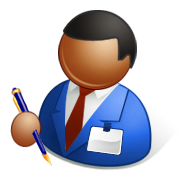 einmal / zweimal
pro Woche
pro Monat
jeden Tag
jede Woche
am Abend
am Wochenende
…
Wann? / Wie oft?
der Club = der Verein
sich engagieren
organisieren
teil/nehmen
mit/machen
vor/schlagen
…
Aktivitäten und Vereine
Freizeitaktivitäten
Sport
Informatik
programmieren
malen
zeichnen
…
Handball
Fußball
Tennis
Leichtathletik
klettern
reiten
…
trainieren
gewinnen
verlieren
der Wettbewerb = das Turnier
…
Musik
ein Instrument spielen
die Band
die Gruppe
singen
…
Und du? Was machst du gern? Wann? Wie oft? Wozu?